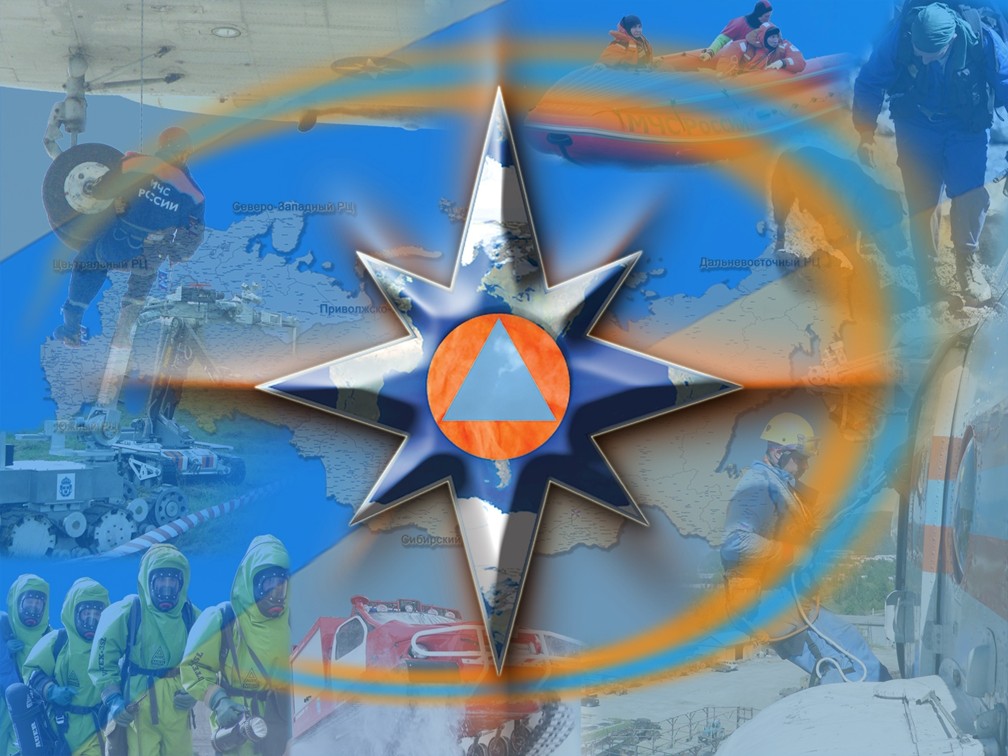 ПАСПОРТ ОБЪЕКТАМИНИСТЕРСТВА ОБРАЗОВАНИЯ И НАУКИ  РДМКДОУ «Ласточка» 
368216, РД,  МР Буйнакский район, с Атланаул
Ответственный за обработку:Сунгурова Бурлият Абакаровна8-928-530-07-93
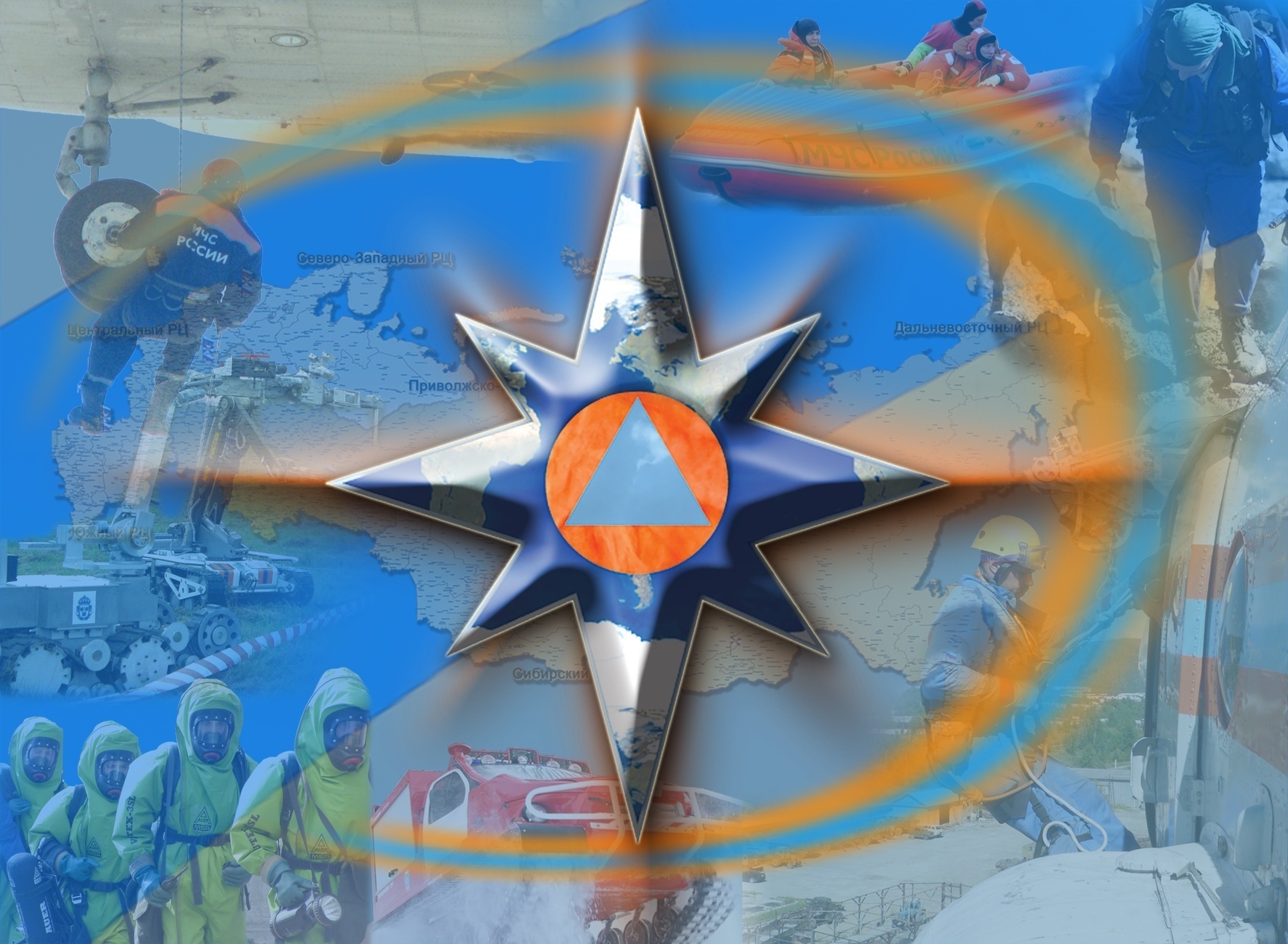 п. 1.
Раздел № 1
СОДЕРЖАНИЕ
ПАСПОРТ ОБЪЕКТА МИНИСТЕРСТВА ОБРАЗОВАНИЯ РД
МКДОУ «Ласточка» с. Атланаул, Буйнакского района
(содержание)
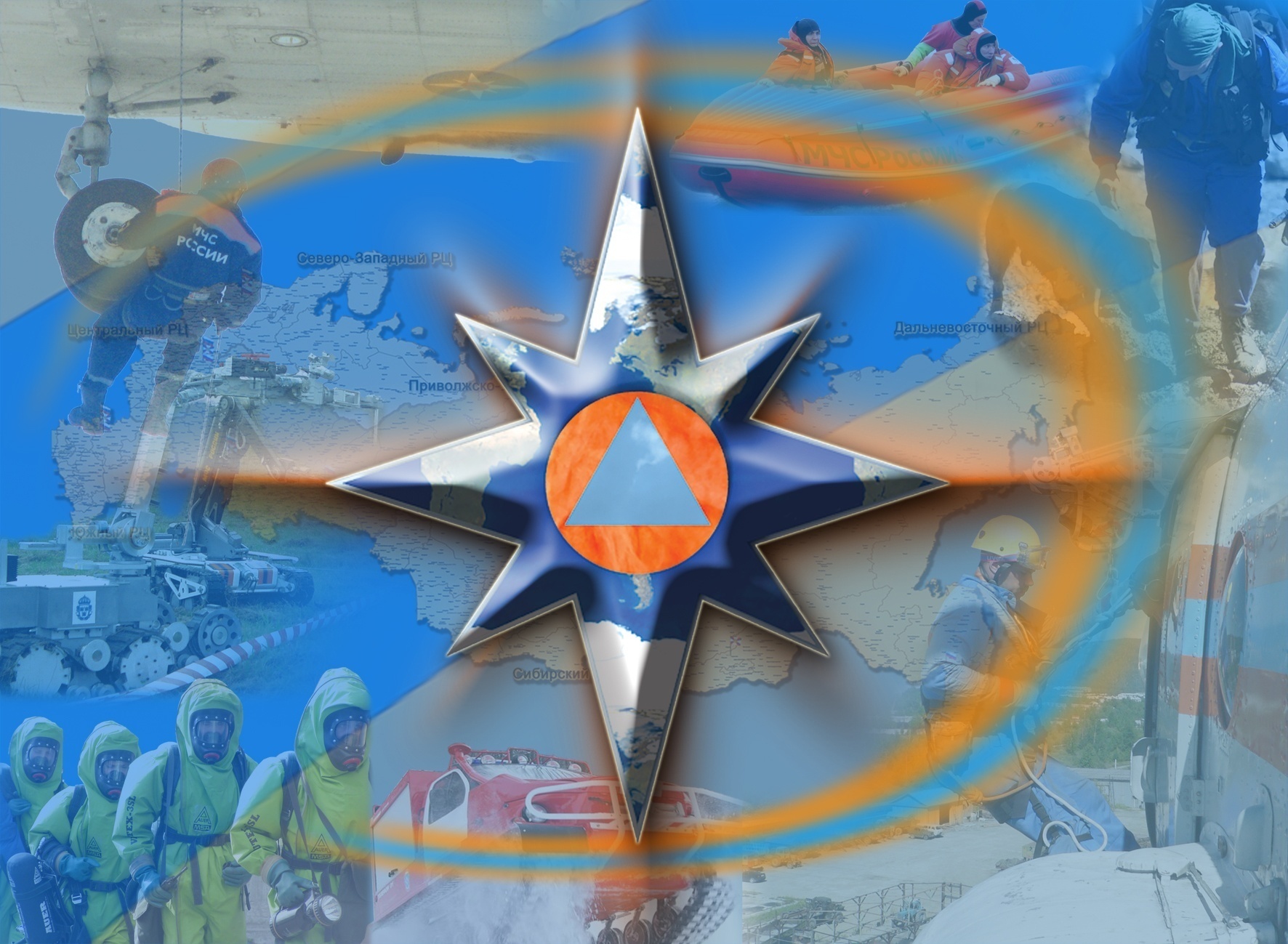 Раздел № 2
УСЛОВНЫЕ ОБОЗНАЧЕНИЯ
п. 2.
ПАСПОРТ ОБЪЕКТА МИНИСТЕРСТВА ОБРАЗОВАНИЯ РД
МКДОУ «Ласточка» с.Атланаул, Буйнакского района
(условные обозначения)
ГАЗ
2
№12
 150
- жилые дома;
- ДЭС;
- промышленные (хозяйственные) объекты;
- трансформаторные подстанции;
- социально – значимые объекты;
- линии эл. снабжения  35 кВ;
- 1-этажные дома (кирпич, бетон);
- линии эл. снабжения  0,4 кВ;
- 2-этажные дома (кирпич, бетон);
сборный эвакуационный пункт (в числ.  номера припис. домов, человек)
- 3-этажные и более дома (кирпич, бетон);
- 1-этажные дома (деревянные);
маршруты эвакуации населения (1- номер маршрута, 13 – количество эвакуируемых домов, 1- колонн, 750 -)чел. А - автомобильный
- 2-этажные и более дома (деревянные);
- стационарный пост ДПС;
- метеорологический пост;
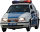 - пункты временного размещения населения;
ПВР
- сельская больница (мед.пункт)  с    указанием номера и кол. коек;
- газораспределительный пункт;
- линии газоснабжения;
автотрассы федерального значения
- линии теплоснабжения;
зона ответственности  ГИБДД;
- жилые дома центрального отопления;
1
аварийно-опасные участки трассы;
- жилые дома печного отопления;
вертолётная площадка;
- зона возможного риска при аварии на газо-, нефтепроводе;
- мост;
- ж\д станция;
- компрессорная станция;
- железная дорога;
-хранилища газа, 2- млн.куб.м;
- тепловой пункт;
места пересечений с преградами (мосты, автодороги, ж/д, водные объекты, овраги и т.д);
- котельные;
T
- критический уровень подтопления;
- водонапорная башня;
- средний уровень подтопления;
№7,9,13
 750 чел.
- колодец;
- максимальный уровень подтопления;
-  нефтебазы и другие объекты нефтяного комплекса. (нефтеналивные сатнции, мазутохранилища и др.);
- очистное сооружение;
- водозаборная станция;
- линии водоснабжения;
-  насосные станции;
- нефтепровод;
- газопровод;
__13__
         1/750
1
А
ПАСПОРТ ОБЪЕКТА МИНИСТЕРСТВА ОБРАЗОВАНИЯ РД
МКДОУ «Ласточка» с.Атланаул, Буйнакского района
(условные обозначения)
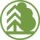 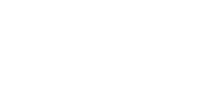 - потребляемая 
мощность н.п.
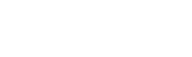 - ДЭС 110 кВ
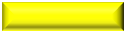 Скочково
1
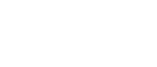 1 мВт/ч
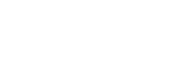 - ДЭС 35 кВ
ВГСВ
ХИМ
2000
ПЧ-39
Морской порт
Ведомственная пожарная охрана
Добровольная пожарная охрана
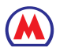 Метрополитен
Противопожарная служба субъекта
Водопроводные сети;
~
Муниципальная пожарная охрана
Водозаборные станции;
9
Федеральная противопожарная служба
Очистное сооружение;
~~~
Котельные;
ПОО, ОЭ
Лечебные учреждения
 (наименование, кол-во коек)
ТЭЦ;
Тепловой пункт;
- Социально значимый объект
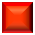 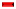 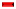 Месторождение нефти
Тепловые сети;
- ГЭС
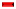 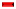 ВПО
Нефтеперерабатывающий завод, нефтебаза (др. объекты)
-Граница муниципального 
района и пожарного гарнизона
Газовое месторождение;
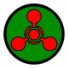 - Химически опасные объекты
НПС с наименованием и километром трассы на котором она расположена, производ. насоса;
Газовое хранилище;
- хранилище АХОВ (тип вещества, количество тонн)
ХЛОР
0,4/0,4
Компрессорная станция;
Нефтеналивной терминал ж/д транспорта
- склад средств РХЗ с указанием их количества в тоннах
ДПО
Граница территории (ФО, субъекта, 
МР, ГО, насел. пункта);
Военизированный горноспасательный взвод
- Биологически опасные объекты
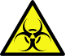 Место погрузки угля на ж/д транспорт
Граница лесхоза;
Т
- Газоперерабатывающий завод
Граница особо охраняемой территорий (заповедник, заказник, национальный парк);
Шахта
ПЧ-44
- Газопровод
Граница лесов Министерства обороны;
Обогатительная фабрика, (комбинаты)
- Нефтепровод
Лесхоз;
- Пересечение газопровода с автодорогой
МПО
Угольный разрез
ОФ
Арендатор леса;
2
Пересечение газопровода 
с речными преградами
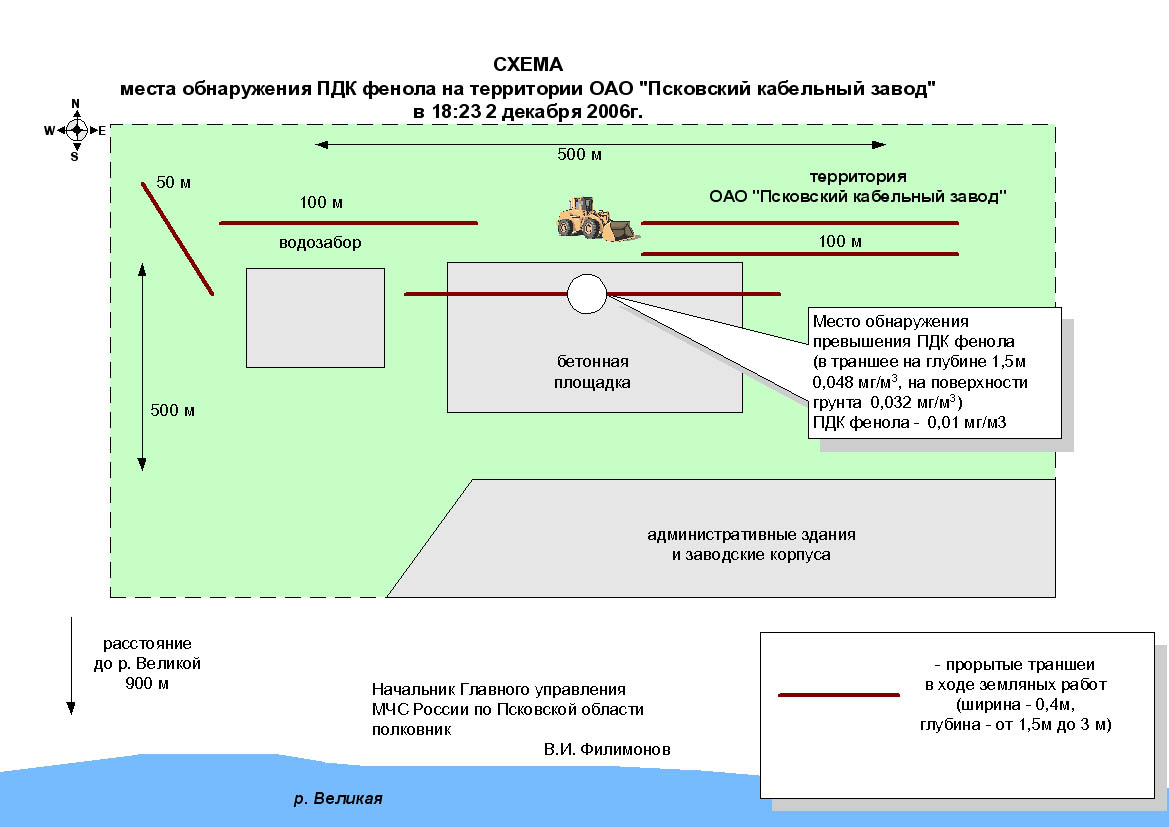 Карьер
Очаг природного пожара;
12
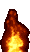 ГАЗ
Вертолетные площадки
2
- Пересечение газопровода с ЖД
Размещение эвакуированного населения
УБ
40
Пересечение газопровода с 
переходами и оврагами
Скотомогильники
Пожарные гидранты
Пляжи;
ГТС
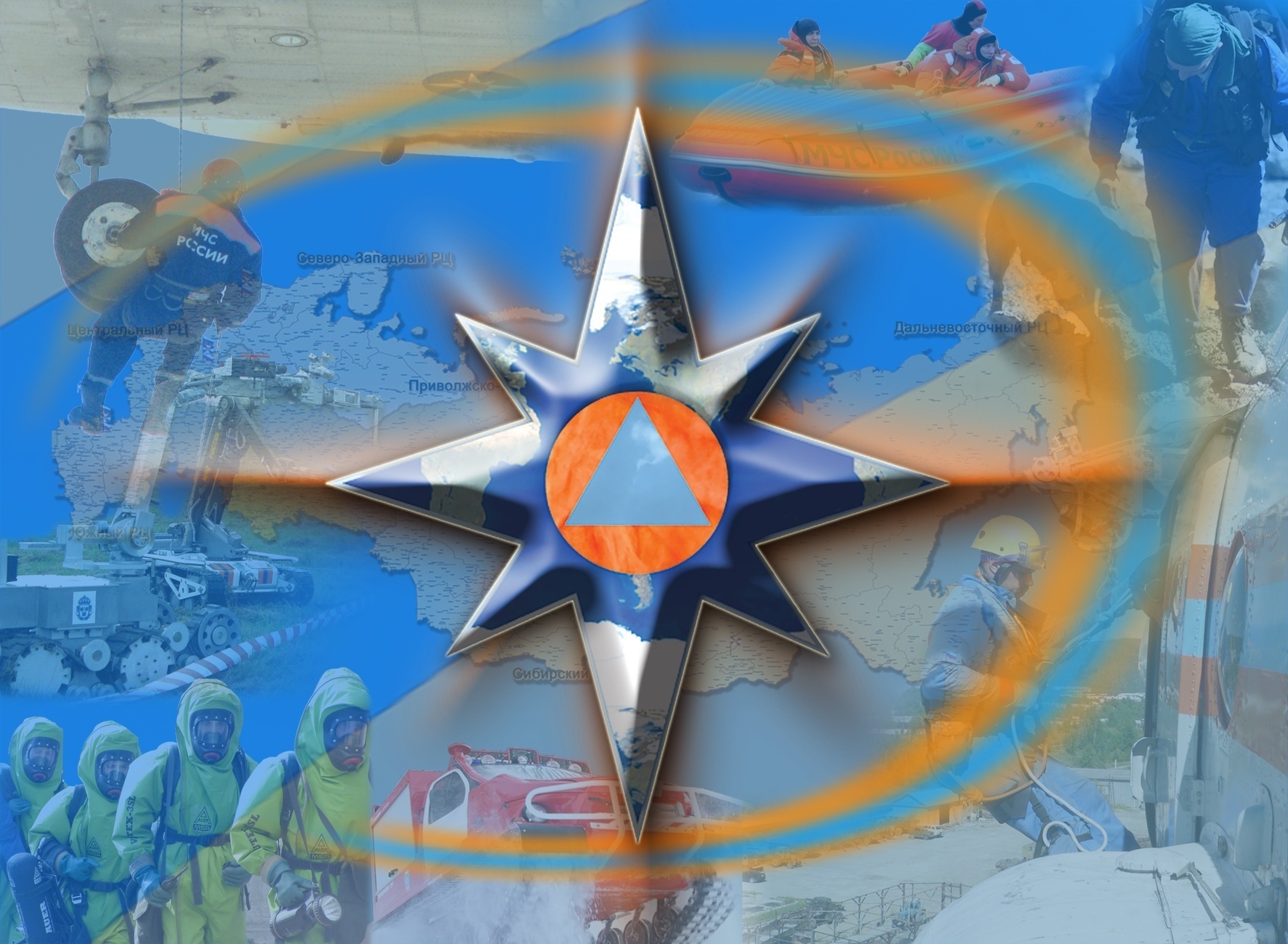 Раздел № 3
ОБЩАЯ ИНФОРМАЦИЯ
п. 3.
ПАСПОРТ ОБЪЕКТА МИНИСТЕРСТВА ОБРАЗОВАНИЯ РД
МКДОУ «Ласточка» с.Атланаул, Буйнакского района
(космический снимок)
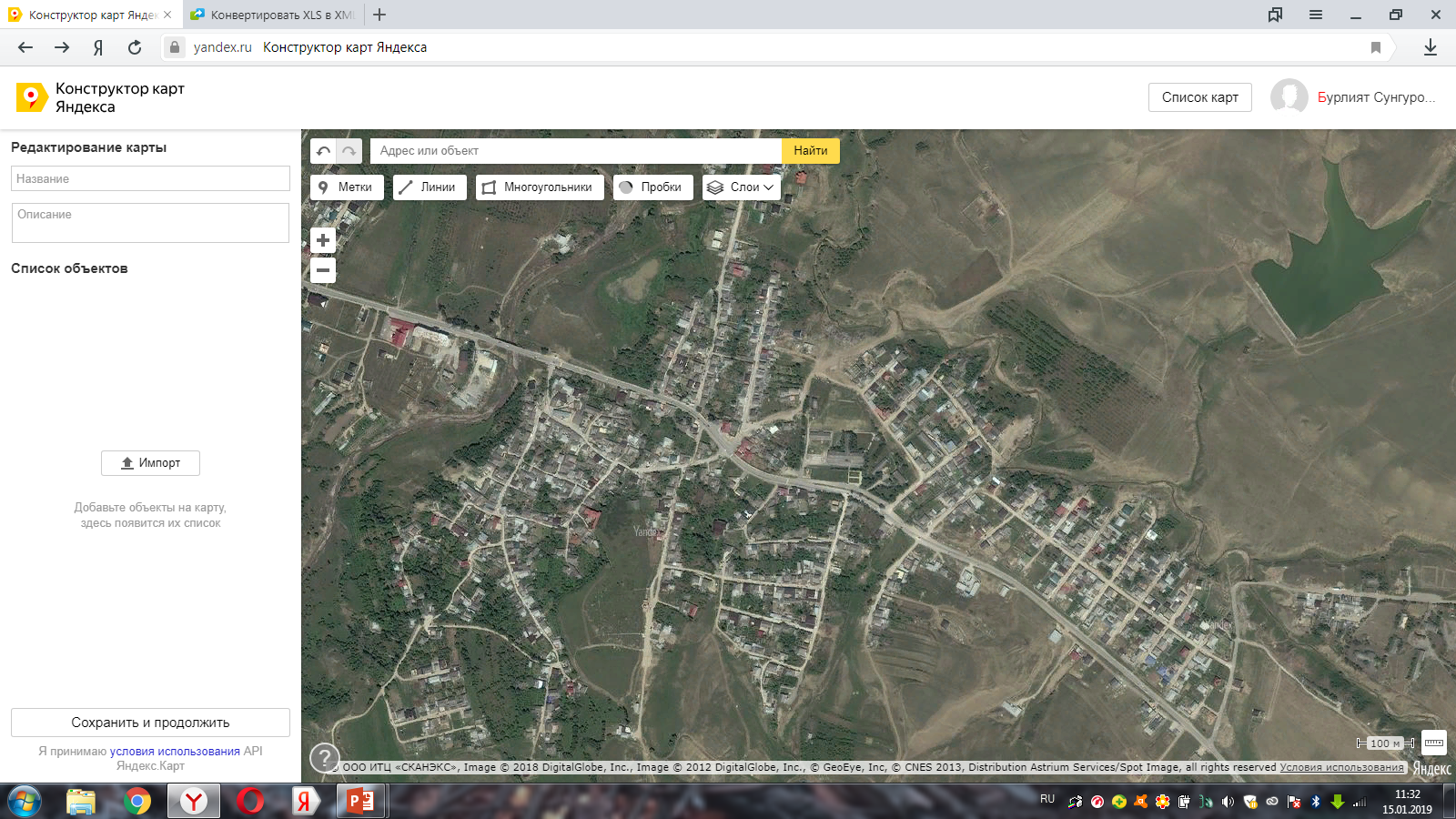 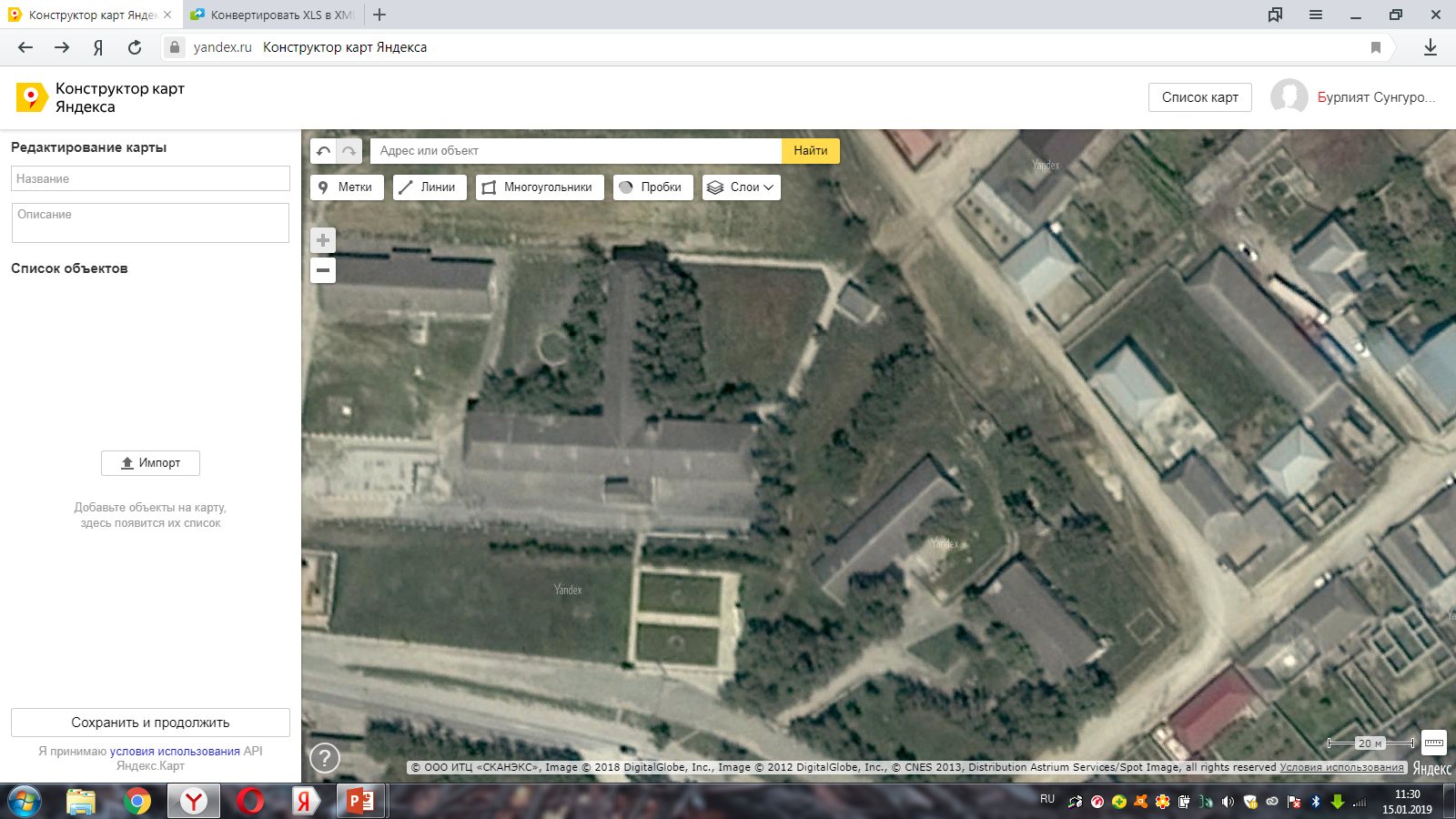 МКДОУ «Ласточка»
368216 РД, МР «Буйнакский район», с. Атланаул
Эл. Адрес:Bsungurova@mail.ru
телефон/факс: _____________________
Заведующая МКДОУ : Сунгурова Бурлият Абакаровна
моб: +7(928) 530-07-93
ПАСПОРТ ОБЪЕКТА МИНИСТЕРСТВА ОБРАЗОВАНИЯ РД
МКДОУ «Ласточка» с. Атланаул, Буйнакского района
(схема расположения объекта на местности)
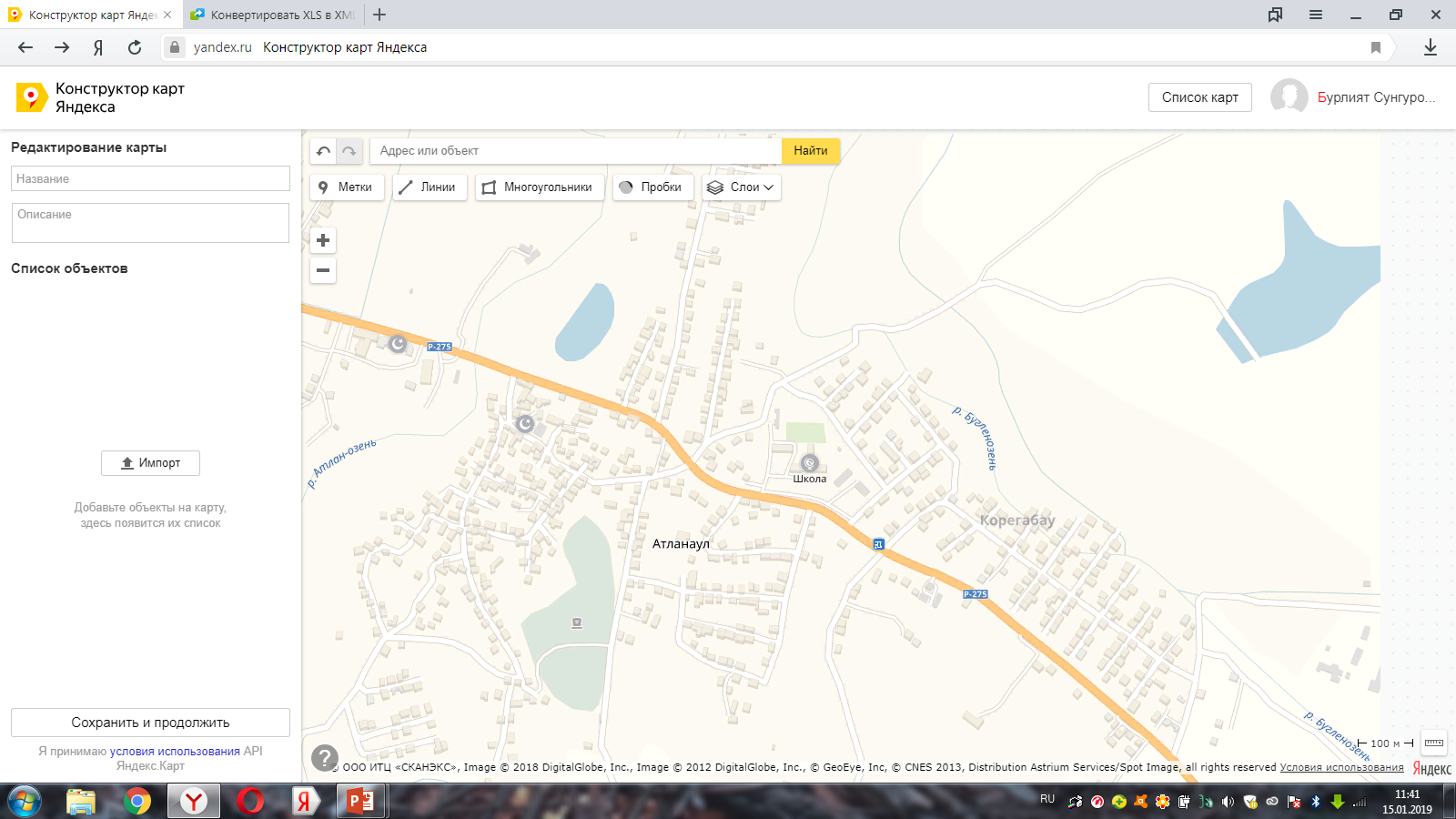 МКДОУ «Ласточка»
368216 РД, МР «Буйнакский район», с. Атланаул
Эл. Адрес:Bsungurova@mail.ru
телефон/факс: _____________________
Заведующая МКДОУ : Сунгурова Бурлият Абакаровна
моб: +7(928) 530-07-93
Начальник ПСЧ-12
Дагиров Умалат Абзагирович
моб: 8(928) 550-04-05
Диспетчерская- 55-15-12,001
ПСЧ - 12
МУЗ «ЦГБ г. Буйнакска»
368222,РД г. Буйнакск, ул. Ленина,85
Глав. врач- Лабазанов Гаджимурад Алиевич Раб: +7 (237) 2-13-50
Телефон приемного отделения 
8(87237)2-30-95, 8(87237) 2-14-11
5км
5км
4км
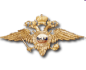 С.Атланаул
ПАСПОРТ ОБЪЕКТА МИНИСТЕРСТВА ОБРАЗОВАНИЯ РД
МКДОУ «Ласточка» с. Атланаул, Буйнакского района
(план расположения объекта на местности)
48.00
Территория школы
16.00
22.00
22.00
дорога
Трасса Буглен-Леваши
5.00
37.00
20.00
7.00
35.00
Территория сельсовета
ПАСПОРТ ОБЪЕКТА МИНИСТЕРСТВА ОБРАЗОВАНИЯ РД
МКДОУ «Ласточка» с. Атланаул, Буйнакского района
(план эвакуации)
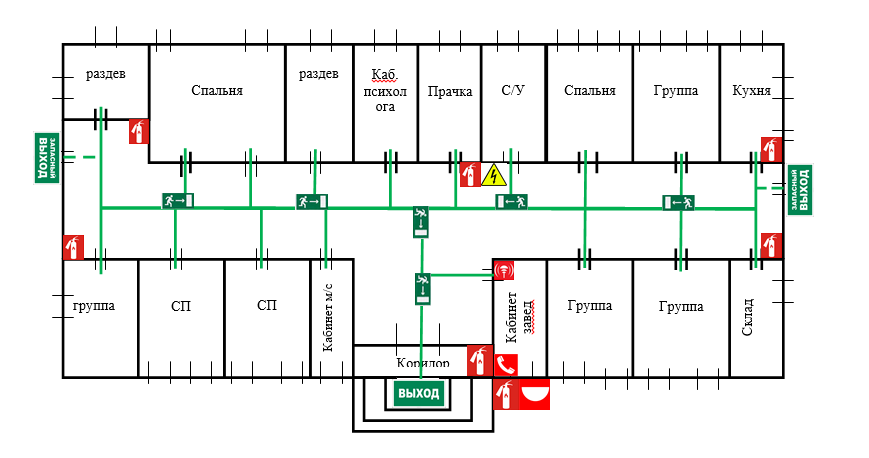 ПАСПОРТ ОБЪЕКТА МИНИСТЕРСТВА ОБРАЗОВАНИЯ РД
МКДОУ «Ласточка» с. Атланаул, Буйнакского района
(план чердака объекта)
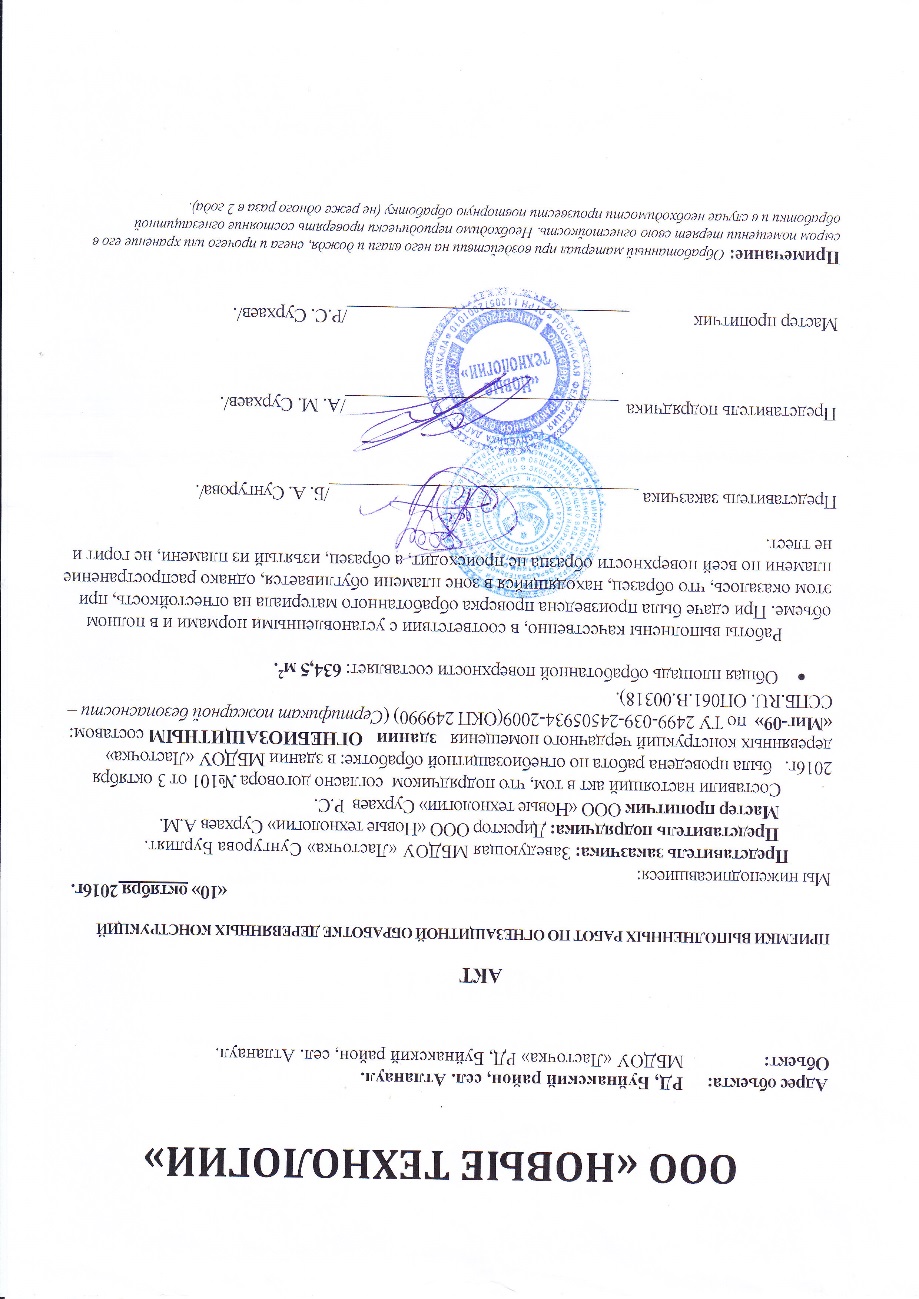 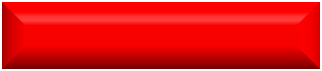 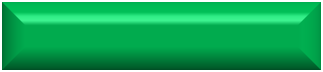 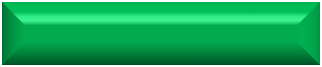 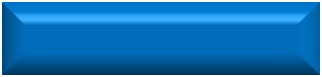 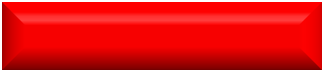 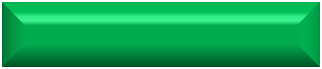 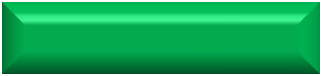 ПАСПОРТ ОБЪЕКТА МИНИСТЕРСТВА ОБРАЗОВАНИЯ РД
МКДОУ «Ласточка» с. Атланаул, Буйнакского района 
(Оценка защищенности, исходя из рисков возникновения ЧС)
Недопустимый  риск - 10-2
Приемлемый риск - 10-4
Приемлемый риск - 10-4
Повышенный  риск - 10-3
Недопустимый  риск - 10-2
Приемлемый  риск - 10-4
Приемлемый  риск - 10-4
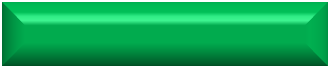 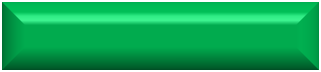 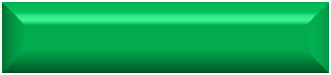 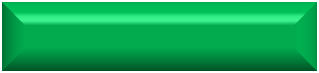 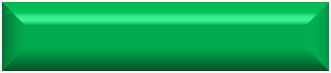 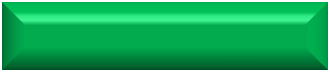 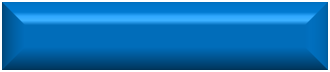 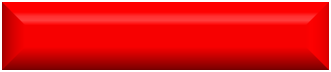 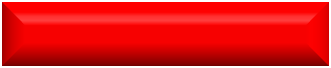 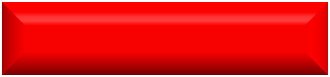 ПАСПОРТ ОБЪЕКТА МИНИСТЕРСТВА ОБРАЗОВАНИЯ РД
МКДОУ «Ласточка» с. Атланаул, Буйнакского района
(Оценка защищенности, исходя из рисков возникновения ЧС)
Приемлемый  риск - 10-4
Приемлемый  риск - 10-4
Приемлемый  риск - 10-4
Приемлемый  риск - 10-4
Повышенный  риск - 10-3
Недопустимый  риск - 10-2
Недопустимый  риск - 10-2
Недопустимый  риск - 10-2
Приемлемый  риск - 10-4
Приемлемый  риск - 10-4
ПАСПОРТ ОБЪЕКТА МИНИСТЕРСТВА ОБРАЗОВАНИЯ РД
МКДОУ «Ласточка» с. Атланаул, Буйнакского района
(оперативно-технические характеристики объекта)
ПАСПОРТ ОБЪЕКТА МИНИСТЕРСТВА ОБРАЗОВАНИЯ РД
МКДОУ «Ласточка» с. Атланаул, Буйнакского района
(оперативно-технические характеристики объекта)
ПАСПОРТ ОБЪЕКТА МИНИСТЕРСТВА ОБРАЗОВАНИЯ РД
МКДОУ «Ласточка» с. Атланаул, Буйнакского района
(оперативно-технические характеристики объекта)
ПАСПОРТ ОБЪЕКТА МИНИСТЕРСТВА ОБРАЗОВАНИЯ РД
МКДОУ «Ласточка» с. Атланаул, Буйнакского района
(оперативно-технические характеристики объекта)
ПАСПОРТ ОБЪЕКТА МИНИСТЕРСТВА ОБРАЗОВАНИЯ РД
МКДОУ «Ласточка» с. Атланаул, Буйнакского района
(оперативно-технические характеристики объекта)
ПАСПОРТ ОБЪЕКТА МИНИСТЕРСТВА ОБРАЗОВАНИЯ РД
МКДОУ «Ласточка» с. Атланаул, Буйнакского района
(лист учета проверки надзорными органами)
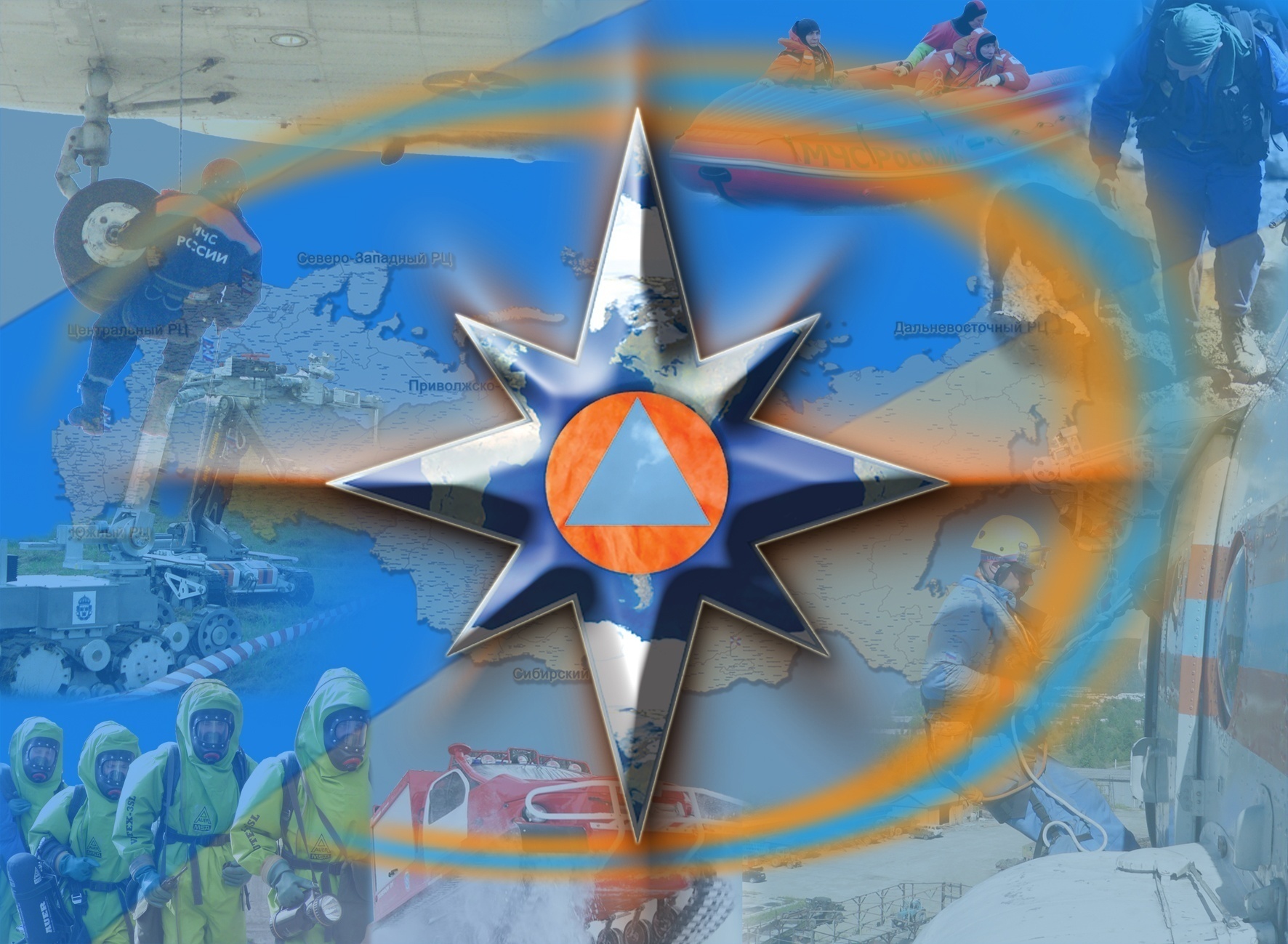 Раздел  № 4
РИСКИ ВОЗНИКНОВЕНИЯ ТЕХНОГЕННЫХ ПОЖАРОВ
п. 4.
ПАСПОРТ ОБЪЕКТА МИНИСТЕРСТВА ОБРАЗОВАНИЯ РД
МКДОУ «Ласточка» с. Атланаул, Буйнакского района
(схема расстановки сил и средств)
48.00
Территория школы
16.00
22.00
22.00
дорога
Трасса Буглен-Леваши
5.00
37.00
20.00
7.00
35.00
Территория сельсовета
ПАСПОРТ ОБЪЕКТА МИНИСТЕРСТВА ОБРАЗОВАНИЯ РД
МКДОУ «Ласточка»с. Атланаул, Буйнакского района
(ведомость привлечения сил и средств при ликвидации ЧС)
ПАСПОРТ ОБЪЕКТА МИНИСТЕРСТВА ОБРАЗОВАНИЯ РД
МКДОУ «Ласточка»с. Атланаул, Буйнакского района
(ведомость привлечения сил и средств при ликвидации ЧС)
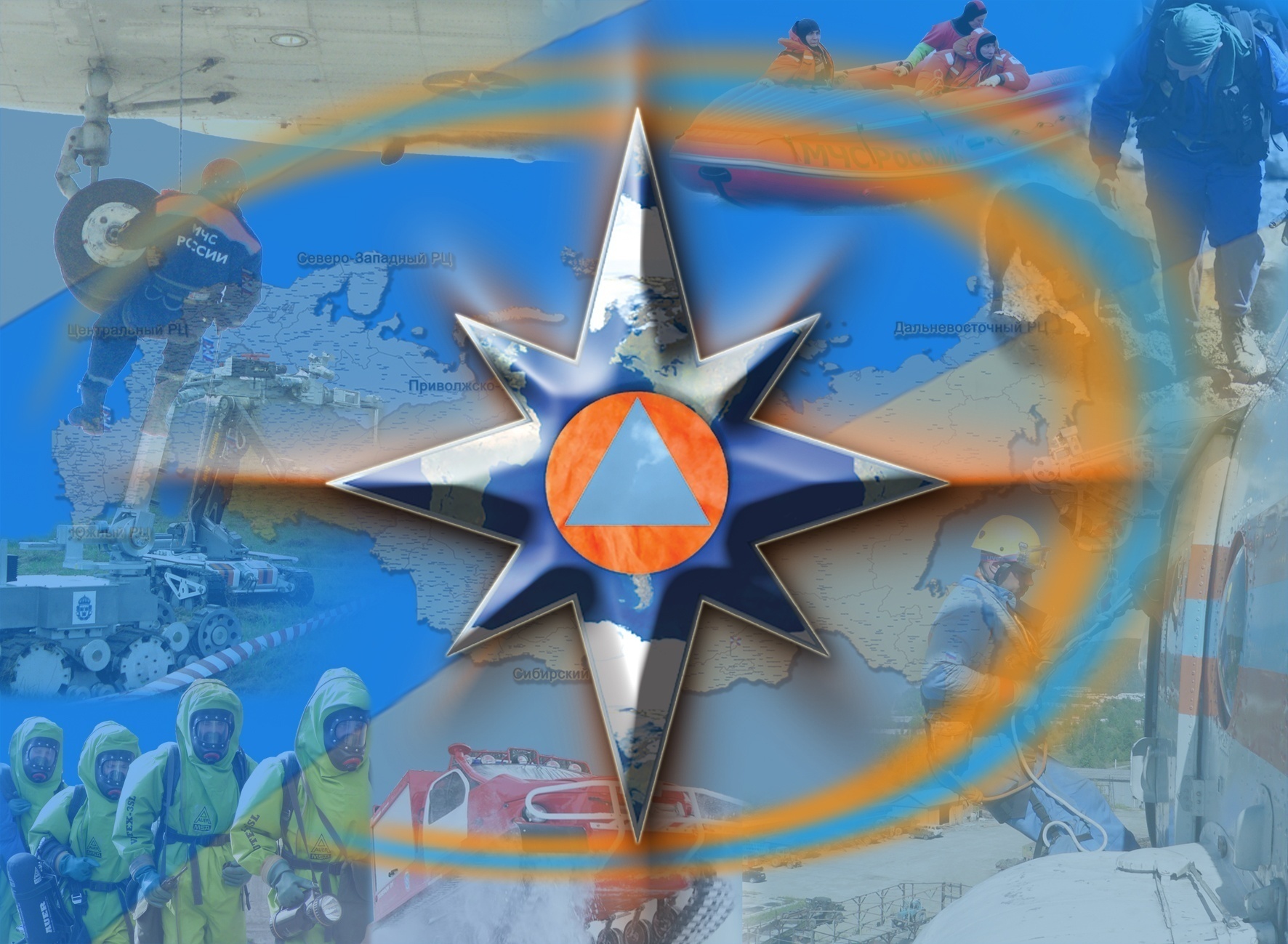 Раздел  № 5
РИСКИ ВОЗНИКНОВЕНИЯ АВАРИЙ НА СИСТЕМАХ ЖКХ ОБЪЕКТА
п. 5.
ПАСПОРТ ОБЪЕКТА МИНИСТЕРСТВА ОБРАЗОВАНИЯ РД
МКДОУ «Ласточка»с. Атланаул, Буйнакского района
(схема расстановки сил и средств)
48.00
Территория школы
16.00
22.00
22.00
Трасса Буглен-Леваши
дорога
5.00
37.00
20.00
7.00
35.00
Территория сельсовета
ПАСПОРТ ОБЪЕКТА МИНИСТЕРСТВА ОБРАЗОВАНИЯ РД
МКДОУ «Ласточка»с. Атланаул, Буйнакского района
(ведомость привлечения сил и средств при ликвидации ЧС)
ПАСПОРТ ОБЪЕКТА МИНИСТЕРСТВА ОБРАЗОВАНИЯ РД
МКДОУ «Ласточка»с. Атланаул, Буйнакского района
(ведомость привлечения сил и средств при ликвидации ЧС)
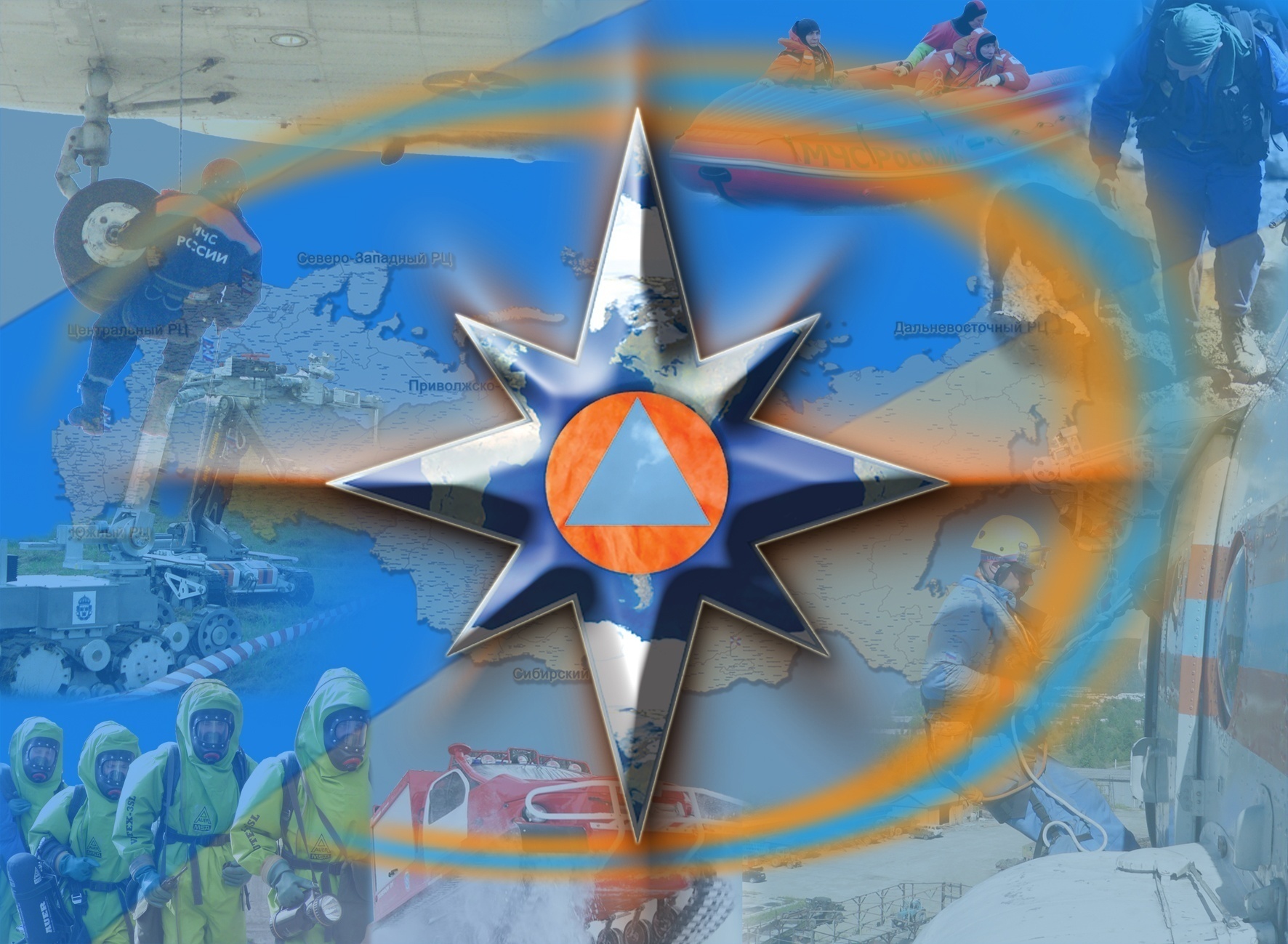 Раздел  № 6
ДЕКЛАРАЦИЯ ПОЖАРНОЙ БЕЗОПАСНОСТИ
п. 6.
ПАСПОРТ ОБЪЕКТА МИНИСТЕРСТВА ОБРАЗОВАНИЯ РД
МКДОУ «Ласточка»с. Атланаул, Буйнакского района
(декларация пожарной безопасности)
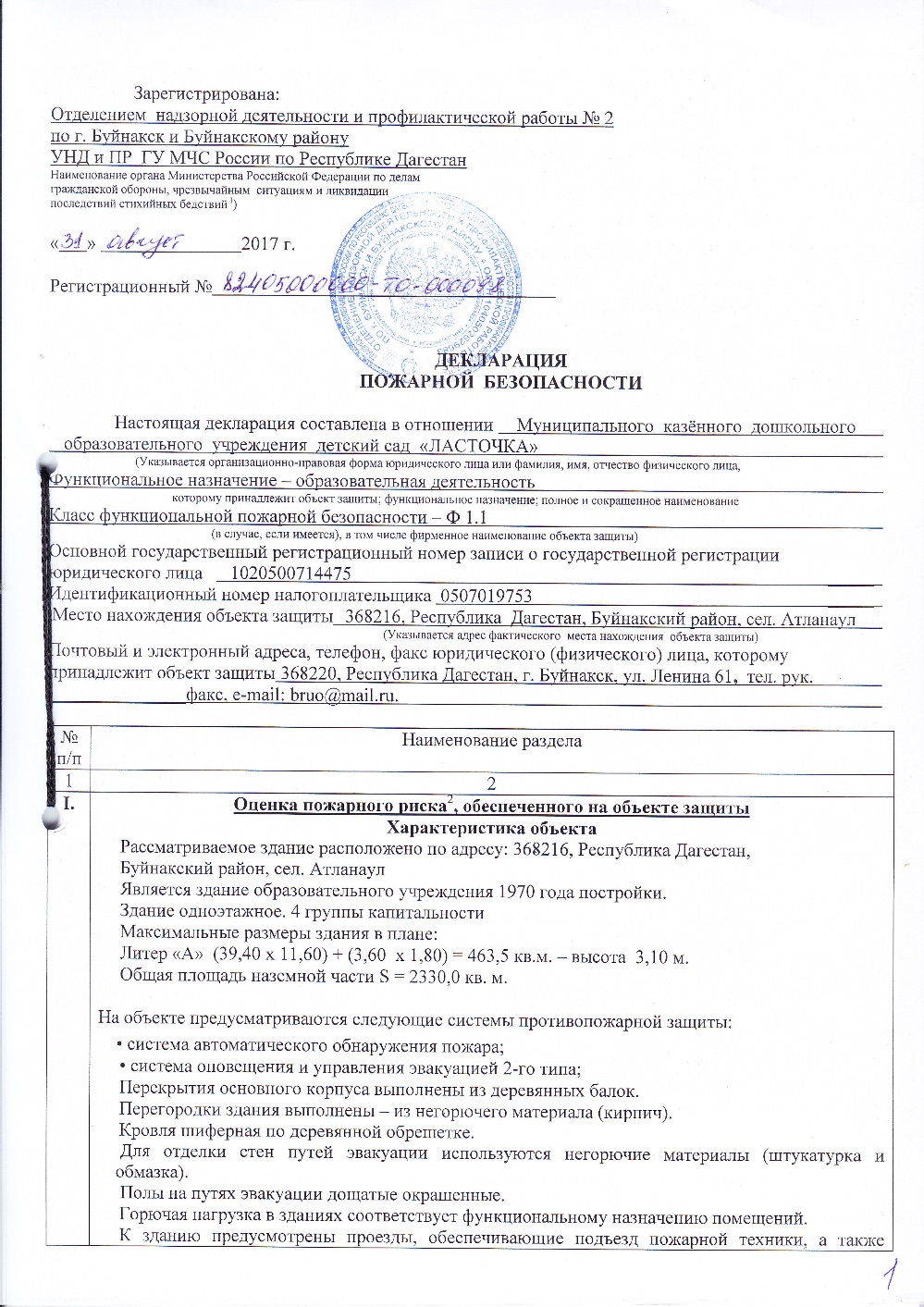 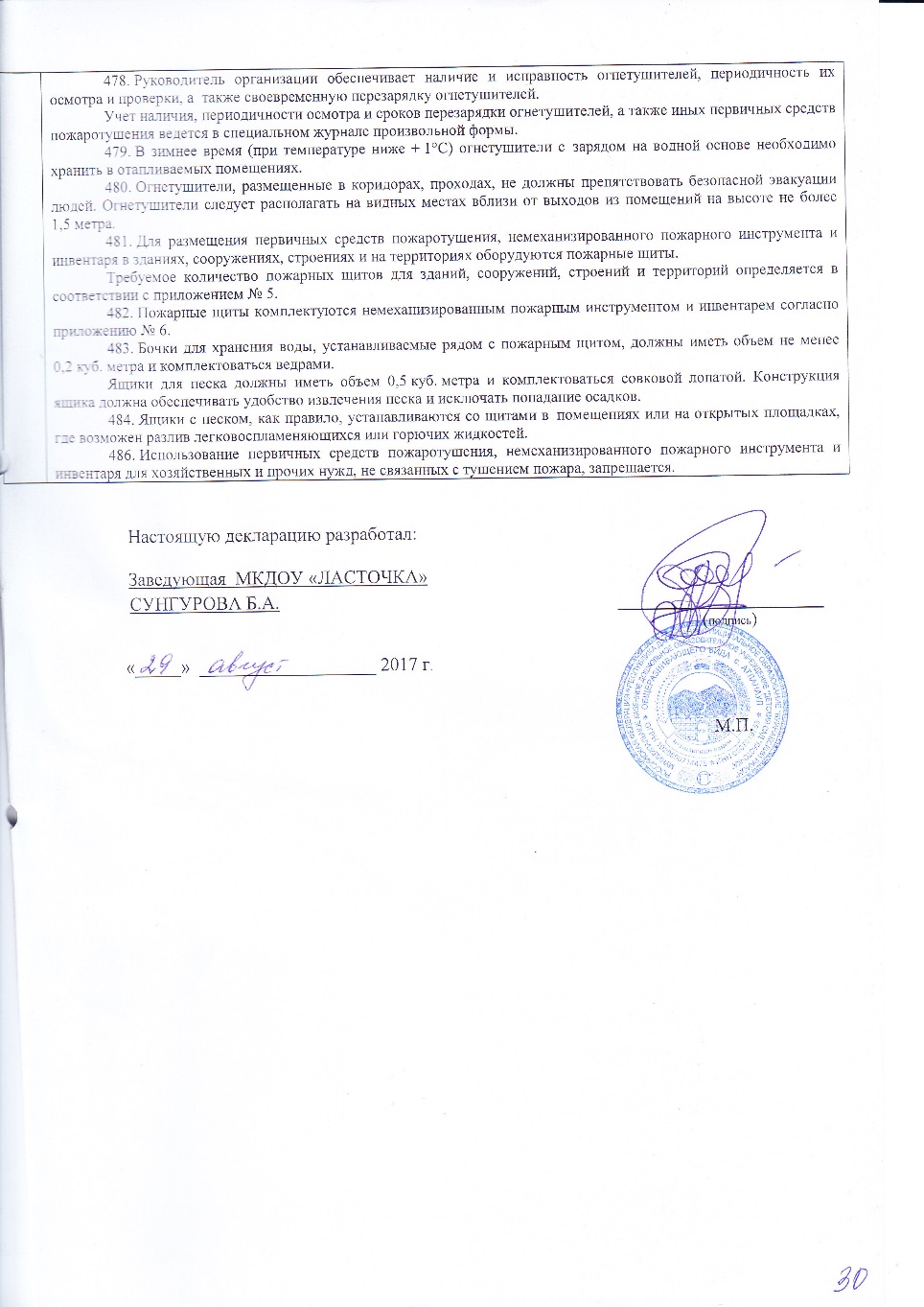